Koncepce normality/normálnosti v medicíně
MUDr. Michal Jurajda, Ph.D.
1
Definice zdraví a nemoci
Normativní subjektivní hodnocení hodnotí schopnosti a cíle
Funkcionalistické hodnotí optimálnost tělesných funkcí
ÚPF LF MU
2
Modely zdraví a nemoci
Kontinuální
Alternativní
ÚPF LF MU
3
Co považovat za normální?
Za normální můžeme považovat vždy to, co je četné?
Za normální můžeme považovat to, co je optimální!
To, co je optimální se stává díky přírodnímu výběru četné.
ÚPF LF MU
4
99,7%
95,5%
68%
-3     -2     -1            +1    +2    +3
                              =medián
                              =modus
Konstrukce normálních intervalů
Cca 95% hodnot
Konstrukce referenčních/normálních intervalů
Optimální hodnoty daného znaku s ohledem na prognózu daného jedince
Stanoveny na základě retrospektivních nebo prospektivních studií
Určení hranic intervalů je arbitrární
ÚPF LF MU
8
Co může znamenat poloha pacienta v okraji (nebo i za okrajem) referenčního intervalu:
Preinstrumentální chybu (např. příprava pacienta, způsob odběru krve)
Instrumentální chybu (přesnost měření nebo systematickou chybu - správnost měření
Intraindividuální kolísání měřené veličiny
Příslušnost do 5% zdravých osob, které bývají z normálního intervalu vylučovány
Eufunkční extrém (norma individua je přitom dodržena)
Skutečně patologickou hodnotu daného znaku
9
Úvod do statistiky
MUDr. Michal Jurajda, Ph.D.
10
Definice
Statistika - věda
Statistika - statisticky vyjádřené šetření
Statistika jako věda - definice
soubor postupů užívaných při sběru, zpracování a  interpretaci dat směřujících ke zlepšení rozhodování
Soubor metod, které nám umožňují činit rozumná rozhodnutí v případě nejistoty
Slovo statistika má stejný původ jako slovo stát
Statistika vychází jako matematická věda především z počtu pravděpodobnosti a teorie her.
Studuje převážně tak zvané hromadné jevy
Statistika
popisná 
základní charakteristika získaných dat
vyčerpávající šetření
analytická, induktivní 
charakterizace určitého vzorku populace, ze které usuzujeme na vlastnosti celého základního souboru
výběr
Statistika
testování hypotéz
explorativní statistika
data mining
Statistika a lékař
„sběratel“ dat
„konzument“ výsledků
Statistika se zabývá variabilitou měření
Metodologická, přesnost měření
Časová, v rámci individua = intraindividuální variabilita
Populační variabilita = interindividuální variabilita
Statistika opakovaných měření
Sledujeme správnost a přesnost měření
Správné a přesné měření
Správné a nepřené měření
Nesprávné a přesné měření
Nesprávné a nepřesné měření
Variabilita populací
Srovnávání populace s teoretickým předpokladem
Srovnávání populací mezi sebou
Sběr dat
data
kvalitativní
kategoriální, nominální (např. pohlaví)  potřeba kódování
kvantitativní 
diskrétní x kontinuální (spojitá)
ordinální (např. známky ve škole 1,2,3,4,5)
intervalová
poměrová
Sběr dat
měřítka
přímo naměřená hodnota
intervalové (o kolik?)
poměrové (kolikrát?)
Sběr dat
Vztah základní soubor x výběr
každý prvek základního souboru musí mít stejnou pravděpodobnost, že se stane prvkem výběru!!!!
Definice výběrových kritérií / kritérií exkluze
Opakovatelnost výběru
Sběr dat
Databáze
záznam: nositel znaku
pole: znaky/proměnné
originální	setříděná	histogram
data		data
115		<100: 0
135		100-110: 1
120		111-120: 0
140		121-130: 2
125		131-140: 4
130		141-150: 8
150		151-160: 4
145		161-170: 11
.		>171: 0
.		
.
Zobrazení dat
tabulka, četnostní tabulka, histogram četností)
četnost
hodnota sledované veličiny
Zobrazení dat
histogram
box and whisker plot 
sloupcový graf
koláčový graf
Zobrazení dat
Tabulky absolutních četností
Relativní četnost
porovnání zastoupení jednotlivých kategorií mezi různě velikými skupinami
vyjádření struktury, vztahu části k celku
indexy pro porovnání vývoje v čase (pevný základ a zřetězený index)
Popis dat
Distribuce
normální
Poissonova
binomická

Testy normality
Popis dat
míry polohy
průměr ()
medián (= 50 percentil, frekvenční střed)
modus (= nejčastější hodnota)
Popis dat
míry variability
min-max (=rozsah, range)
kvantily (horní 25%, dolní 75%)
směrodatná odchylka (SD, )
rozptyl (2)
Normální rozložení
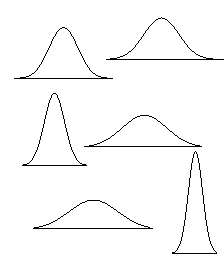 symetrické
průměr
=medián
=modus
asymetrická
medián
průměr
-3     -2     -1            +1    +2    +3
                              =medián
                              =modus
99,7%
95,5%
68%
-3     -2     -1            +1    +2    +3
                              =medián
                              =modus
Variabilita - příčiny
opakovaná měření, např. teploty
18,2°C
18,5°C
19,1°C
18,7°C
časová proměnlivost
fluktuace
variabilita výšky v populaci
180cm
175cm
165cm
157cm
čas
proměnlivost biologických
 společenstev
mezipopulační rozdíly
rasové rozdíly
= BIODIVERZITA
symetrické
průměr
=medián
=modus
asymetrická
medián
průměr
Transformace dat
Odhady parametrů rozložení
Výběrové charakteristiky
průměr    , směrodatná odchylka s
Vztahujeme na základní soubor
průměr μ, směrodatná odchylka σ
Příklady
Popisná statistika a zobrazení získaných dat
Statistická indukce
základní soubor (populace)
soubor prvků, o kterém chceme statistickými metodami něco zjistit
výběr
reprezentativní část dané populace (zákl. souboru), která má sloužit k odvození závěrů platných pro celou populaci
nulová hypotéza
alternativní hypotéza
Testování hypotéz
porovnání výběrového souboru a teorie o základním souboru
porovnání dvou základních souborů na základě porovnání dvou výběrů
Chyba 1. a 2. typu
Postup při testování hypotéz
vyslovení hypotéz
volba testu
volba pravděpodobnosti chyby zamítnutí, hladiny významnosti α
výpočet
zamítnutí/nezamítnutí nulové hypotézy
nepárové
párové
• t-test závislý
(one-sample)
• t-test nezávislý
(klasický t-test, 
two-sample)
• Wilcoxon závislý
• znaménkový test
• Mann-Whitney
(=Wilcoxon nezávislý)
• mediánový test
srovnání parametru
mezi 2 skupinami
objektů
srovnání parametru
u stejných objektů
v časové 
souslednosti
Statistické testy
testy
parametrické
(pro normální nebo 
téměř normální 
rozložení)
neparametrické
(pro jiné než
normální rozložení)
Kontingenční tabulky
Chi-square
Fischer exact test
Regresní a korelační analýza
Sleduje závislost dvou proměnných
Formální korelace
Korelace způsobená nehomogenitou
Korelace způsobená třetí veličinou
Mnohorozměrná analýza dat
Shluková analýza
Příklad 1
Porovnejte mzdy ve dvou virtuálních nemocnicích.
Stanovte hlavní rozdíly a porovnejte vypovídací schopnost aritmetického průměru o skutečném stavu
Příklad 2
Porovnejte hmotnosti pacientů a zdravých jedinců
Vyslovte nulovou a alternativní hypotézu.
Otestujte normalitu distribuce znaku, rozhodněte jaký typ testů na testování hypotéz je možno použít, otestujte nulovou hypotézu a komentujte výsledek
Příklad 3
Porovnejte systolický krevní tlak u pacientů před terapií a po terapii.
Vyslovte nulovou a alternativní hypotézu.
Otestujte normalitu distribuce znaku, rozhodněte jaký typ testů na testování hypotéz je možno použít, otestujte nulovou hypotézu a komentujte výsledek
Příklad 4
Porovnejte hladiny IgE u pacientů a zdravých jedinců
Vyslovte nulovou a alternativní hypotézu.
Otestujte normalitu distribuce znaku, rozhodněte jaký typ testů na testování hypotéz je možno použít, otestujte nulovou hypotézu a komentujte výsledek
Příklad 5
Analyzujte tabulku 2x2
Vyslovte nulovou a alternativní hypotézu.
Otestujte tabulky Fischer exact testem
Příklad 6
Korelujte 10 řad náhodných čísel a interpretujte výsledek korelace
Konstrukce referenčních/normálních intervalů
Optimální hodnoty daného znaku s ohledem na prognózu daného jedince.
Stanoveny na základě retrospektivních nebo prospektivních studií.
Určení hranic intervalů je arbitrární
ÚPF LF MU
55
Konstrukce referenčních/normálních intervalů
Optimální hodnoty daného znaku s ohledem na prognózu daného jedince.
Stanoveny na základě retrospektivních nebo prospektivních studií.
Určení hranic intervalů je arbitrární
ÚPF LF MU
56
Konstrukce referenčních/normálních intervalů
Optimální hodnoty daného znaku s ohledem na prognózu daného jedince.
Stanoveny na základě retrospektivních nebo prospektivních studií.
Určení hranic intervalů je arbitrární
ÚPF LF MU
57
Konstrukce referenčních/normálních intervalů
Optimální hodnoty daného znaku s ohledem na prognózu daného jedince.
Stanoveny na základě retrospektivních nebo prospektivních studií.
Určení hranic intervalů je arbitrární
ÚPF LF MU
58
Konstrukce referenčních/normálních intervalů
Optimální hodnoty daného znaku s ohledem na prognózu daného jedince.
Stanoveny na základě retrospektivních nebo prospektivních studií.
Určení hranic intervalů je arbitrární
ÚPF LF MU
59
Konstrukce referenčních/normálních intervalů
Optimální hodnoty daného znaku s ohledem na prognózu daného jedince.
Stanoveny na základě retrospektivních nebo prospektivních studií.
Určení hranic intervalů je arbitrární
ÚPF LF MU
60
Konstrukce referenčních/normálních intervalů
Optimální hodnoty daného znaku s ohledem na prognózu daného jedince.
Stanoveny na základě retrospektivních nebo prospektivních studií.
Určení hranic intervalů je arbitrární
ÚPF LF MU
61
Konstrukce referenčních/normálních intervalů
Optimální hodnoty daného znaku s ohledem na prognózu daného jedince.
Stanoveny na základě retrospektivních nebo prospektivních studií.
Určení hranic intervalů je arbitrární
ÚPF LF MU
62